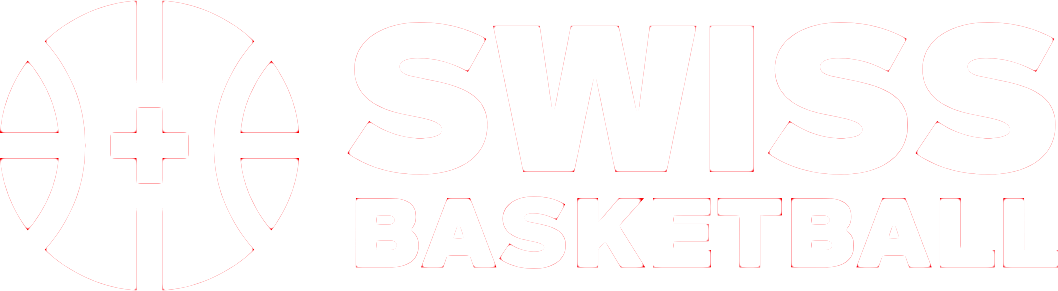 KURS FÜR REGIONALE
TISCHOFFIZIELLE
Modul Allgemeine Vorschriften
Deutsch – Version Oktober 2018
www.swiss.basketball                                                                         #weareswissbasketball
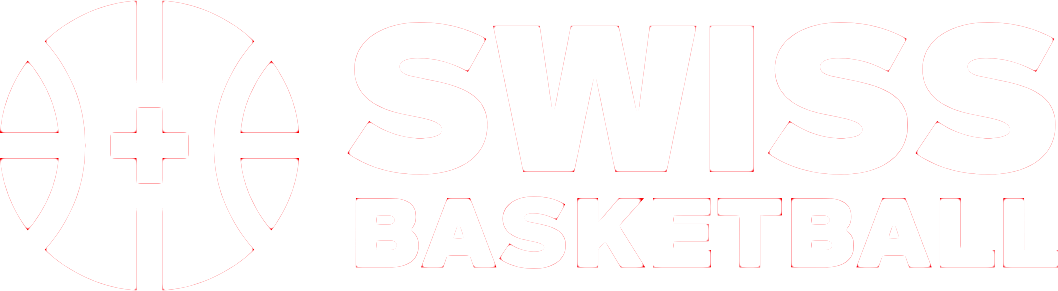 OFFIZIELLENTISCH UND MATERIAL
www.swiss.basketball                                                                         #weareswissbasketball
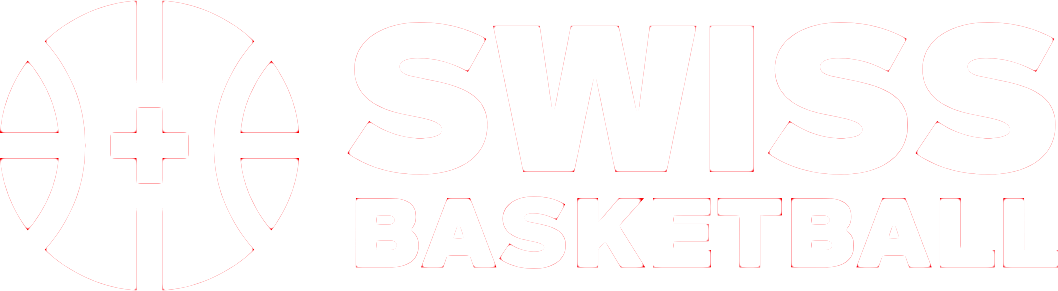 Stühle für Offiziellen
Mannschaftsbankbereiche
Offiziellentisch
Stühle für die Einwechselspieler
Spielfeld
www.swiss.basketball                                                                         #weareswissbasketball
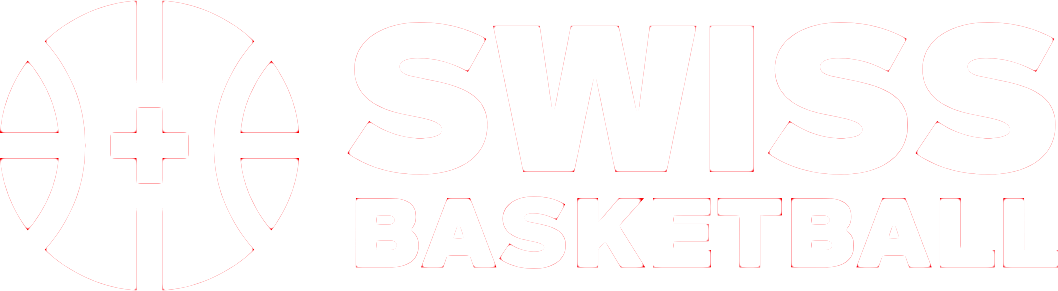 4
3
2
1
Offiziellentisch
24-Sekunden Zeitnehmer
Zeitnehmer
Anschreiber
Anschreiber-Assistent
www.swiss.basketball                                                                         #weareswissbasketball
Material am Offiziellentisch
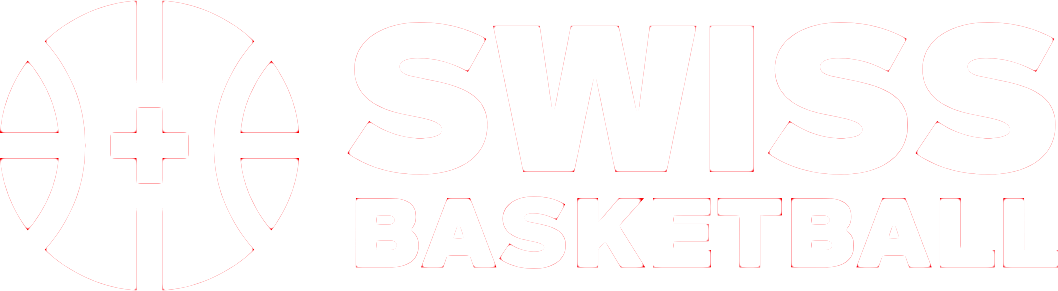 2 Spieluhren
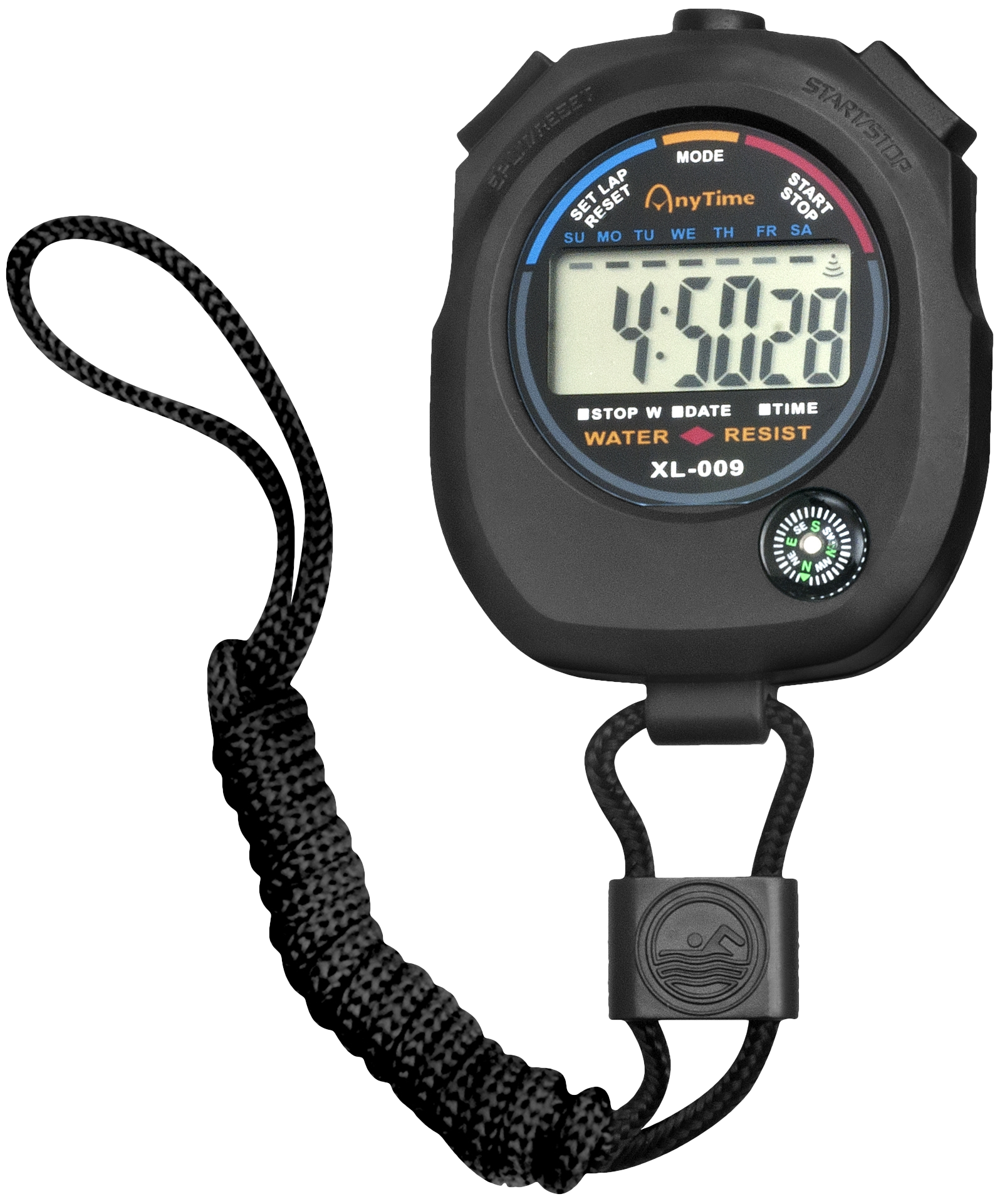 www.swiss.basketball                                                                         #weareswissbasketball
Material am Offiziellentisch
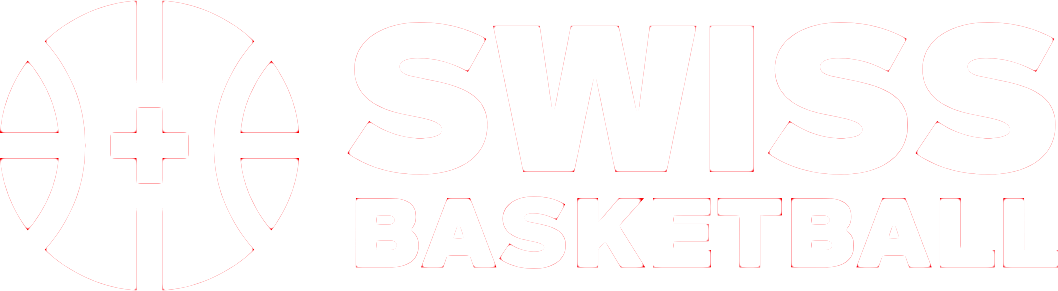 2 Spieluhren
24-Sekundenuhr
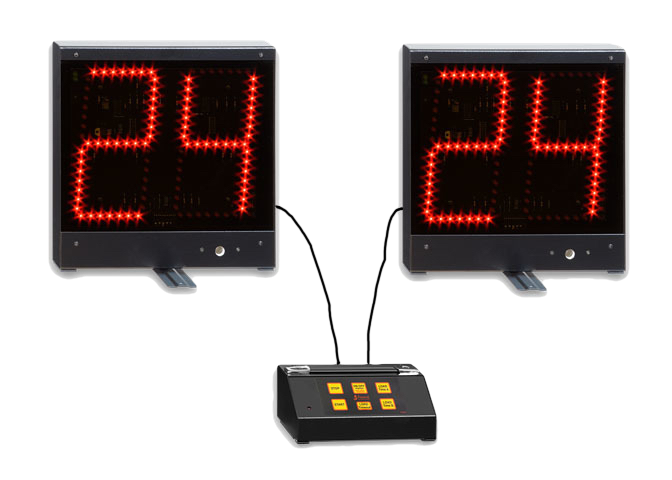 www.swiss.basketball                                                                         #weareswissbasketball
Material am Offiziellentisch
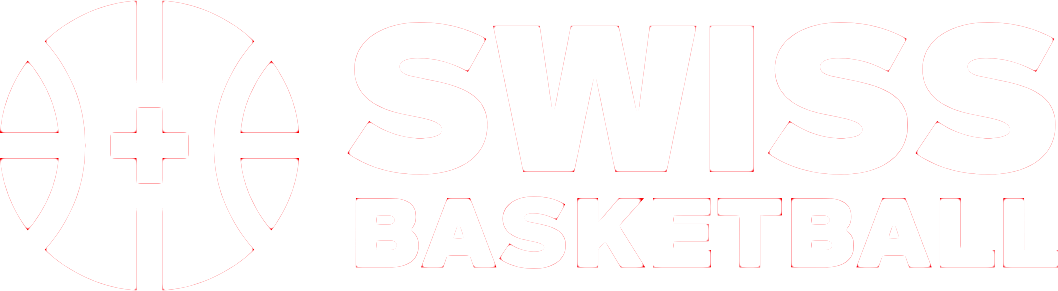 2 Spieluhren
24-Sekundenuhr
Matchblatt
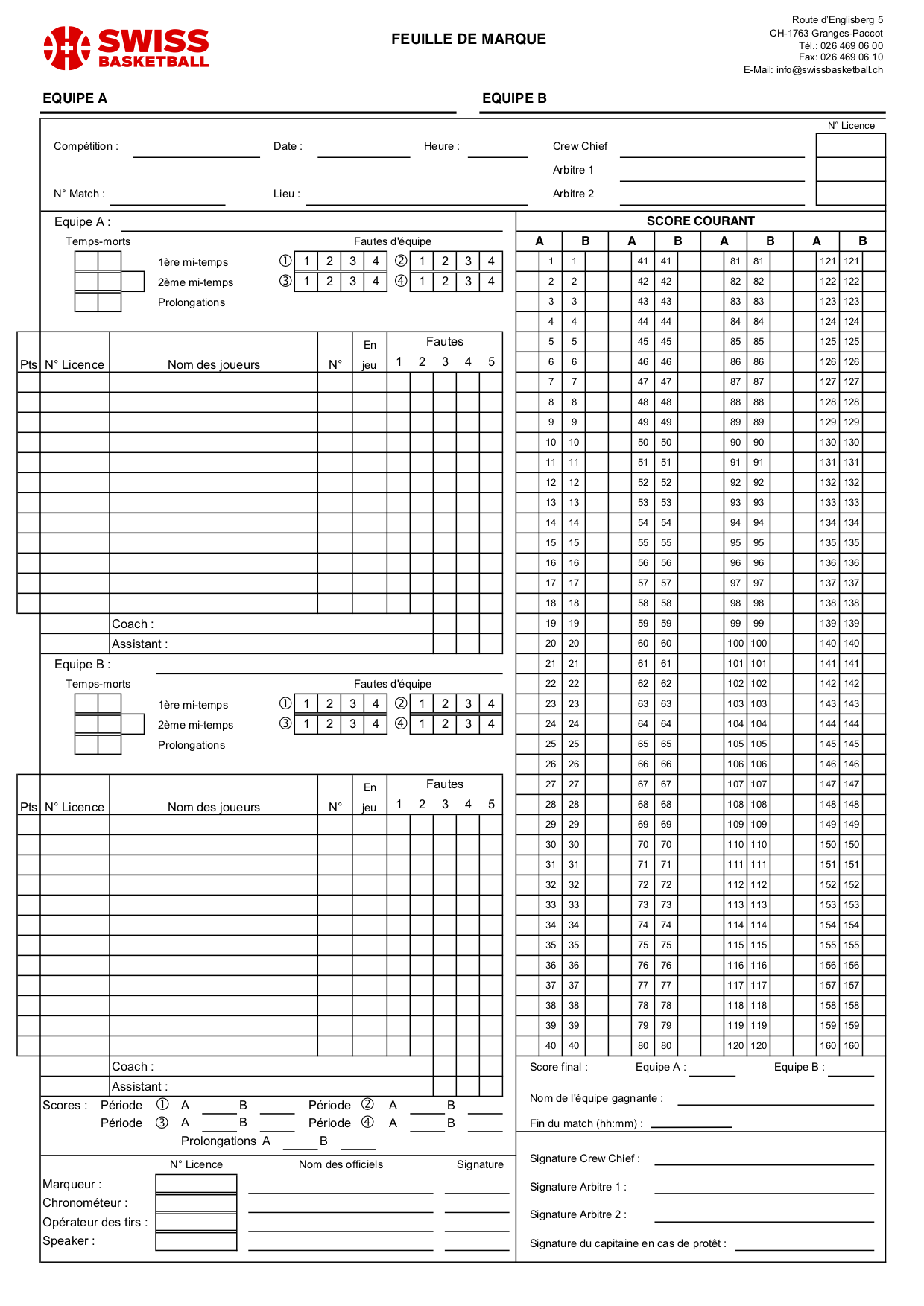 www.swiss.basketball                                                                         #weareswissbasketball
Material am Offiziellentisch
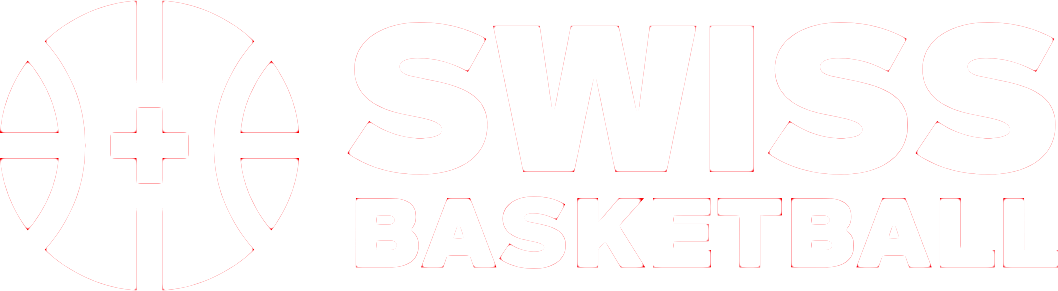 2 Spieluhren
24-Sekundenuhr
Matchblatt
2 Kugelschreiber(Schwarz oder Blau und Rot)
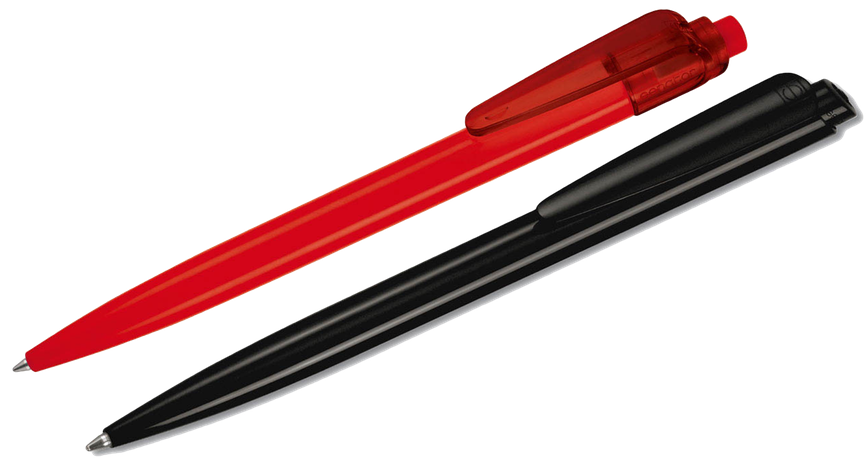 www.swiss.basketball                                                                         #weareswissbasketball
Material am Offiziellentisch
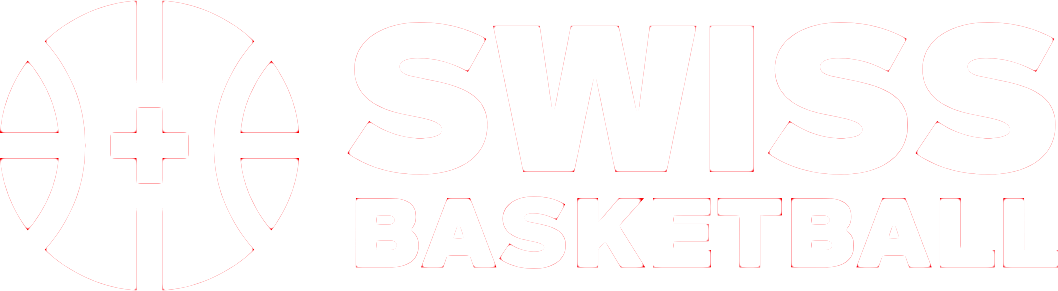 2 Spieluhren
24-Sekundenuhr
Matchblatt
2 Kugelschreiber(Schwarz oder Blau und Rot)
Anzeigetafeln für die Spielerfoulsvon 1 bis 5
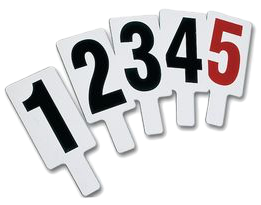 www.swiss.basketball                                                                         #weareswissbasketball
Material am Offiziellentisch
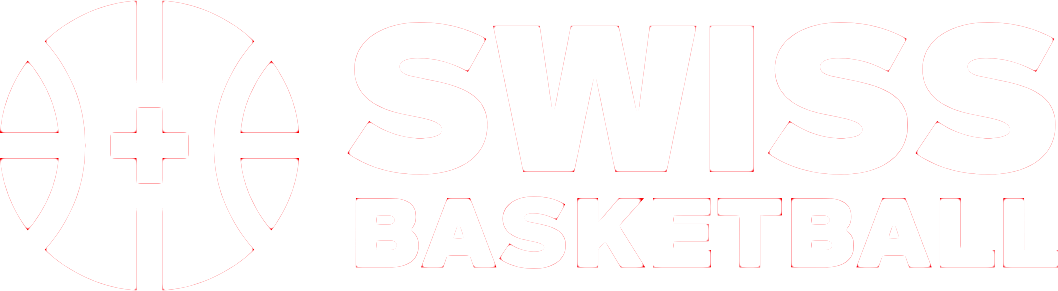 2 Spieluhren
24-Sekundenuhr
Matchblatt
2 Kugelschreiber(Schwarz oder Blau und Rot)
Anzeigetafeln für die Spielerfoulsvon 1 bis 5
2 Anzeigetafeln für die 4 Mannschaftsfouls
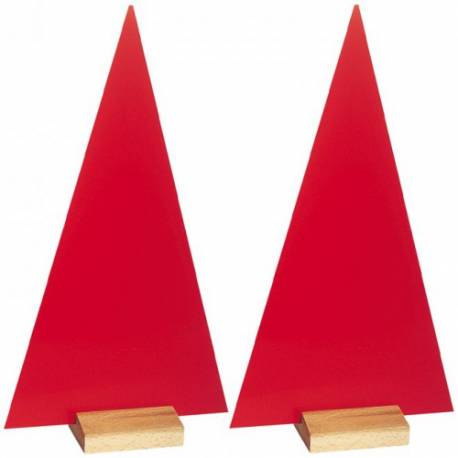 www.swiss.basketball                                                                         #weareswissbasketball
Material am Offiziellentisch
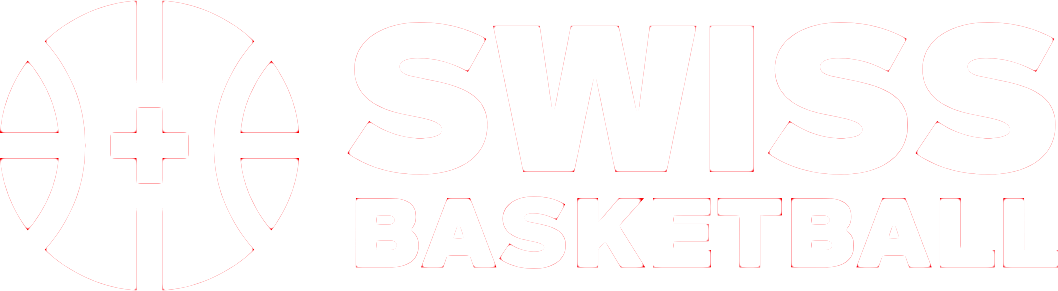 2 Spieluhren
24-Sekundenuhr
Matchblatt
2 Kugelschreiber(Schwarz oder Blau und Rot)
Anzeigetafeln für die Spielerfoulsvon 1 bis 5
2 Anzeigetafeln für die 4 Mannschaftsfouls
Ein Alarmsignal
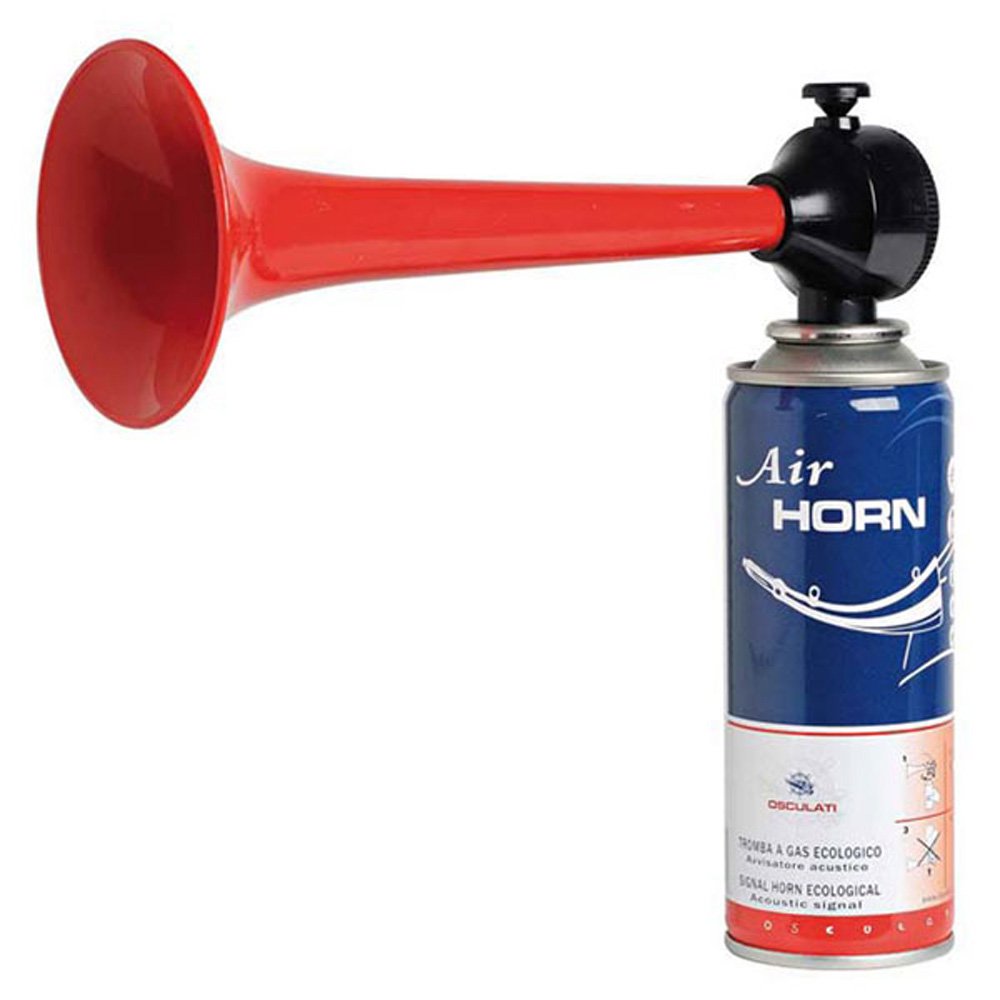 www.swiss.basketball                                                                         #weareswissbasketball
Material am Offiziellentisch
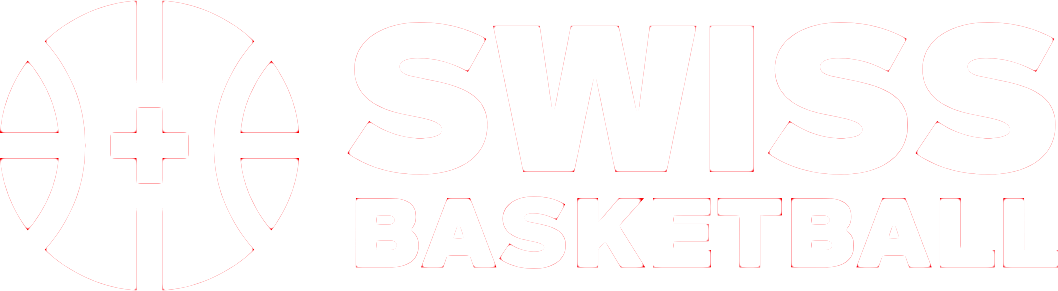 2 Spieluhren
24-Sekundenuhr
Matchblatt
2 Kugelschreiber(Schwarz oder Blau und Rot)
Anzeigetafeln für die Spielerfoulsvon 1 bis 5
2 Anzeigetafeln für die 4 Mannschaftsfouls
Ein Alarmsignal
Pfeil zur Anzeige des Wechselnden Ballbesitz
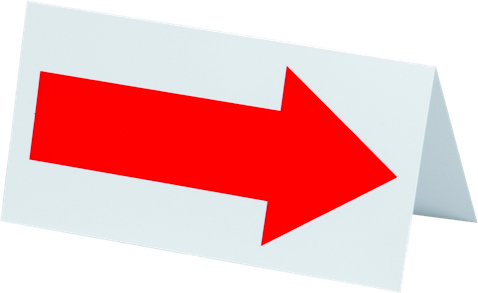 www.swiss.basketball                                                                         #weareswissbasketball
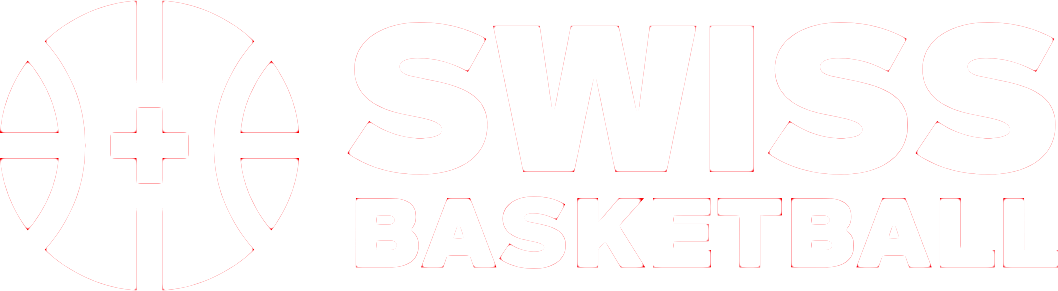 Der Pfeil zur Anzeige des wechselnden Ballbesitz
www.swiss.basketball                                                                         #weareswissbasketball
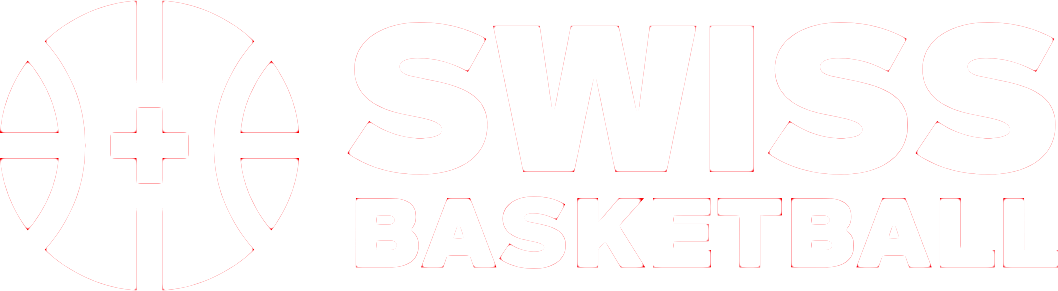 Der Pfeil zur Anzeige des Wechselnden Ballbesitz
Abwarten des ersten Ballbesitzes und Positionierung des Pfeils in Angriffsrichtung der Mannschaft ohne Ballkontrolle.
www.swiss.basketball                                                                         #weareswissbasketball
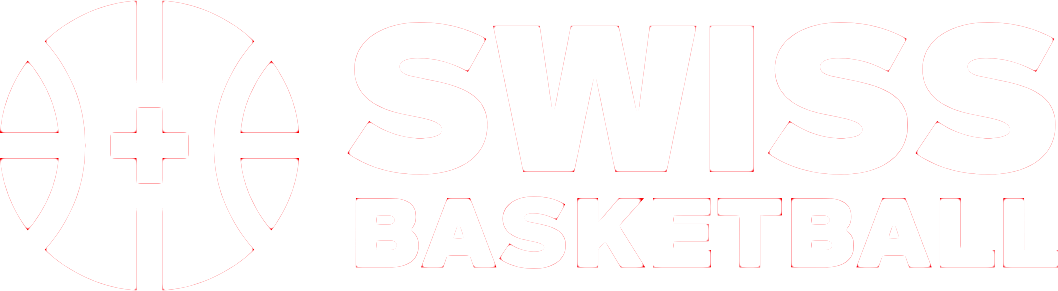 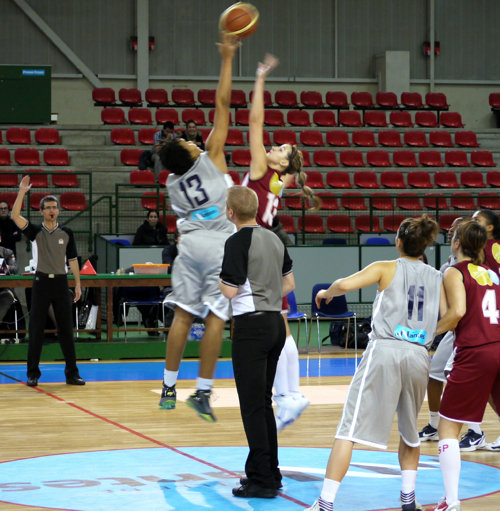 Mannschaft A gewinnt die erste Ballkontrolle und greift in gezeigter Richtung an
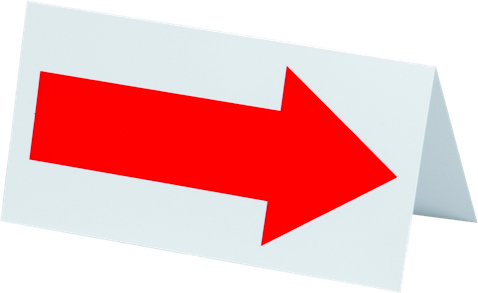 Der Pfeil wird positioniert :
www.swiss.basketball                                                                         #weareswissbasketball
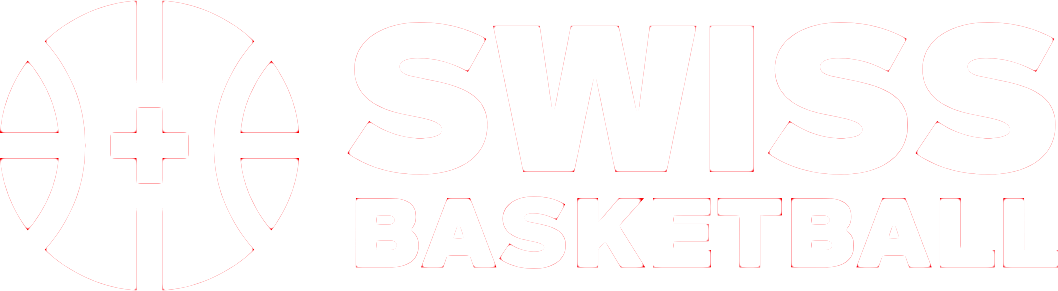 Wenn der Pfeil gedreht werden muss, wartet der Offizielle ab bis der Einwurf stattgefunden hat und dreht anschliessend den Pfeil.
Am Anfang einer Spielperiode
bei Sprungballsituationen
www.swiss.basketball                                                                         #weareswissbasketball